FY2024 Special Education Circuit Breaker
Extraordinary Relief and Reserve Relief
Office of District & School Finance
January 10, 2024
Agenda
Circuit Breaker Program Overview
Eligibility Criteria for Reimbursements
Relief Calculation Examples 
Timeline & Further Information
Circuit Breaker Program
Commonwealth’s Special Education Reimbursement Program (“Circuit Breaker”)
Provides annual financial assistance to public school districts 
Supports delivery of “high cost” special education services to students age 3 through 21
Annual Claim Cycle:
Relief claims: reimburse for current year instruction/tuition expenses (Net Claim in FY24 claim file) 
(districts file in March 2024, reimbursed in May 2024)
Year-End claims: reimburse for prior year instruction/tuition and transportation expenses 
(districts file in July 2024, reimbursed quarterly during FY25)
Legal References:
School Finance Regulations 603 CMR 10.07
Mass General Law Chapter 71B section 5A
RESERVE RELIEF:  Session Law, Acts of 2023 item 1599-0012
Reserve Relief Language
1599-0012        For a reserve to support reimbursements for extraordinary relief to school districts pursuant to section 5A of chapter 71B of the General Laws and item 7061-0012; provided, that funds shall be made available for reimbursements in fiscal year 2024 to school districts that experience increases to instructional costs reimbursable under said section 5A of said chapter 71B and incurred such instructional costs during fiscal year 2024 that exceed 25 per cent of such instructional costs incurred during fiscal year 2023; provided further, that funds shall also be made available to reimburse districts in fiscal year 2024 for 100 per cent of any such instructional cost increases exceeding 7.5 per cent where the total of such increase also exceeds 0.5 per cent of total actual net school spending in fiscal year 2023; …provided further, that funds paid from this provision in fiscal year 2024 shall not be reimbursable in fiscal year 2025;…
Relief Program: Eligibility Overview
1. District must qualify for Extraordinary Relief and/or Reserve Relief:
Key metric (both Extraordinary Relief and Reserve Relief) is the change in net eligible special education instruction/tuition expenses between FY23 and FY24 
Reserve Relief also compares that instruction/tuition change to the district’s FY23 Net School Spending (NSS)
Transportation expenses are not considered for Relief (year-end claims only)
2.  Per-student expenses must reach “high cost” claim threshold for reimbursement:
FY24 per-student costs must exceed $51,721
District is reimbursed a percentage of costs over this claim threshold:
Target is 75% reimbursement for Extraordinary Relief and 100% for Reserve Relief
Circuit Breaker Claiming Eligibility
For services provided during FY24  (July 1, 2023 to June 30, 2024)
Circuit Breaker Reimbursements
For services provided during FY24  (July 1, 2023 to June 30, 2024)
Calculation Example: Scenario 1
A. Key District Metrics
D. Calculating Extraordinary Relief Reimbursement
N/A
District was not eligible
B. Calculate District Eligibility Thresholds
E. Calculating Reserve Relief Reimbursement
N/A
District was not eligible
C. Determine District Eligibility
Calculation Example: Scenario 2
A. Key District Metrics
D. Calculating Extraordinary Relief Reimbursement
B. Calculate District Eligibility Thresholds
E. Calculating Reserve Relief Reimbursement
N/A
District was not eligible
C. Determine District Eligibility
Calculation Example: Scenario 3
A. Key District Metrics
D. Calculating Extraordinary Relief Reimbursement
N/A
District was not eligible
B. Calculate District Eligibility Thresholds
E. Calculating Reserve Relief Reimbursement
C. Determine District Eligibility
Calculation Example: Scenario 4
A. Key District Metrics
D. Calculating Extraordinary Relief Reimbursement
B. Calculate District Eligibility Thresholds
E. Calculating Reserve Relief Reimbursement
C. Determine District Eligibility
Scenarios 1 - 4
Scenarios 1 – 4 Continued
Finding Key Metrics (net eligible instruction & tuition)
FY23 Net Eligible Instruction/Tuition found in FY24 Reimbursement Listing:
https://www.doe.mass.edu/finance/circuitbreaker/payments/
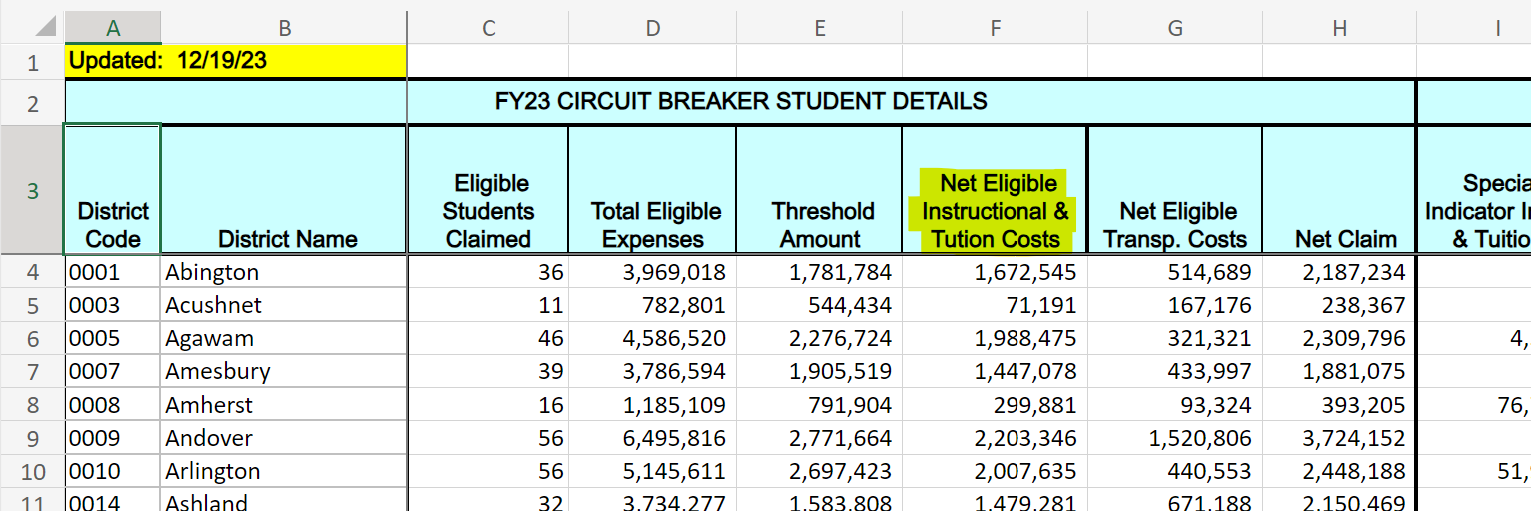 FY24 Net Eligible Instruction/Tuition determined in FY24 relief claim excel file (due March 2024):
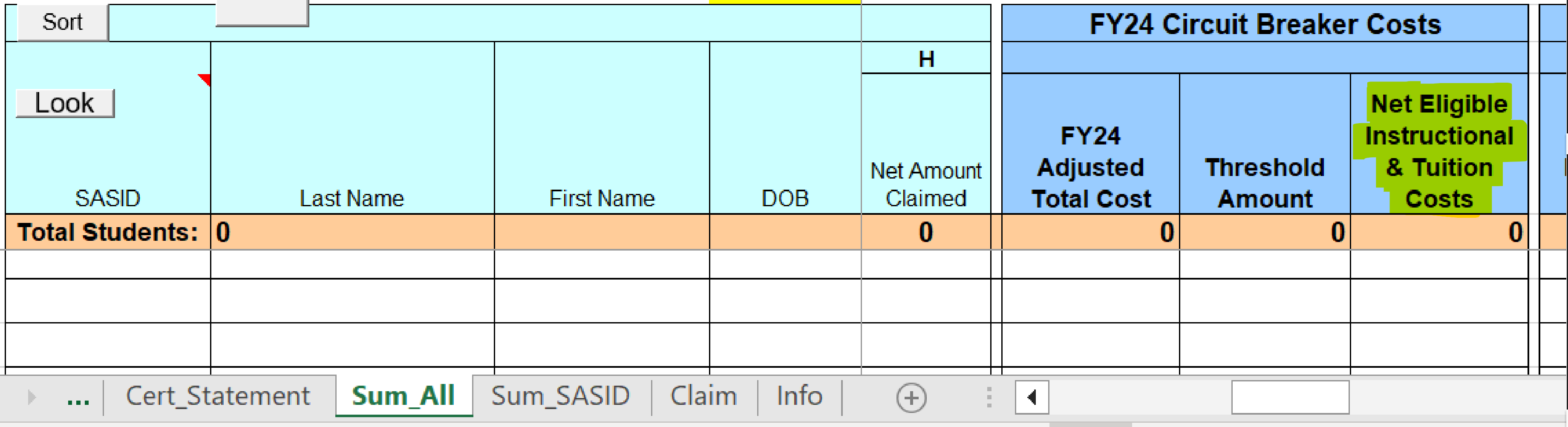 Finding Key Metrics (net school spending)
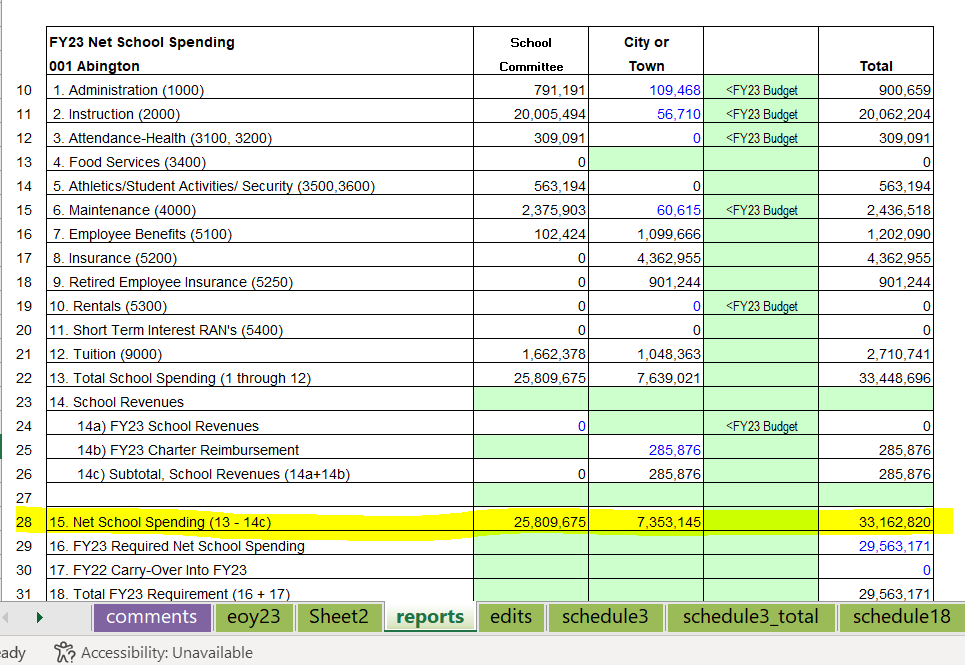 FY23 Net School Spending found in District’s FY23 End-of-Year Report (see reports sheet within workbook)
Relief Claiming Timeline
FY24 Relief Claims supporting both Extraordinary Relief and Reserve Relief:
Beginning Today until January 26 – Districts should notify DESE of intent to file for Relief by emailing circuitbreaker@mass.gov
February 2 – Relief claim files are available for download in the security portal
Relief Training – Stay tuned
March 8 – District Relief Claims Due
March & April – Relief claims are reviewed
May – Extraordinary Relief and Reserve Relief reimbursements determined and paid
Upcoming Trainings
Registration Links will be sent to the COA and Circuit Breaker listservs
Further Information
For assistance filling out claims, including what costs are eligible and how to navigate the claim file:
Contact the circuit breaker liaison assigned to your district:  https://www.doe.mass.edu/finance/circuitbreaker/liaison.html
Be sure your district has applied for and received any necessary approvals from the Operational Services Division (OSD):
Includes Individual Price Authorizations (IPAs) and Individual Student Programs (ISPs)
Links to applications can be found on this circuit breaker page:
https://www.doe.mass.edu/finance/circuitbreaker/service-costs/default.html
Questions?
Please type questions into the Q&A portion of Zoom (not chat)
Thank You
Additional Resource Materials
Reserve Relief Language
1599-0012        For a reserve to support reimbursements for extraordinary relief to school districts pursuant to section 5A of chapter 71B of the General Laws and item 7061-0012; provided, that funds shall be made available for reimbursements in fiscal year 2024 to school districts that experience increases to instructional costs reimbursable under said section 5A of said chapter 71B and incurred such instructional costs during fiscal year 2024 that exceed 25 per cent of such instructional costs incurred during fiscal year 2023; provided further, that funds shall also be made available to reimburse districts in fiscal year 2024 for 100 per cent of any such instructional cost increases exceeding 7.5 per cent where the total of such increase also exceeds 0.5 per cent of total actual net school spending in fiscal year 2023; …provided further, that funds paid from this provision in fiscal year 2024 shall not be reimbursable in fiscal year 2025;…
Circuit Breaker Cost Eligibility
Instruction & tuition costs are further defined in School Finance Regulations 603 CMR 10.07
Questions related to expense eligibility can be directed your district’s Circuit Breaker Liaison
Eligible Out-of-District Costs   (1 of 2)
Instruction and Tuition
Eligible Out-of-District Costs  (2 of 2)
Transportation
out-of-district programs only
Eligible In-District Costs  (1 of 2)
Reimbursable costs are instructional services associated with implementing Individualized Education Plans (IEPs)
All services being claimed must be documented in an IEP
All services claimed must have been provided
Reimbursement rates for in-district services:
Set by the State 
Not based on actual district expense
Adjusted annually
Eligible In-District Costs  (2 of 2)
Interpreting the IEP Service Delivery Grid:
What service provider is listed?
Who provided the service?
How was the service provided (group, small group, individual)?
Frequency/duration (number of hours)?
Days in cycle?
Dates of service?
In many cases, services provided in extended year programs are outlined separately